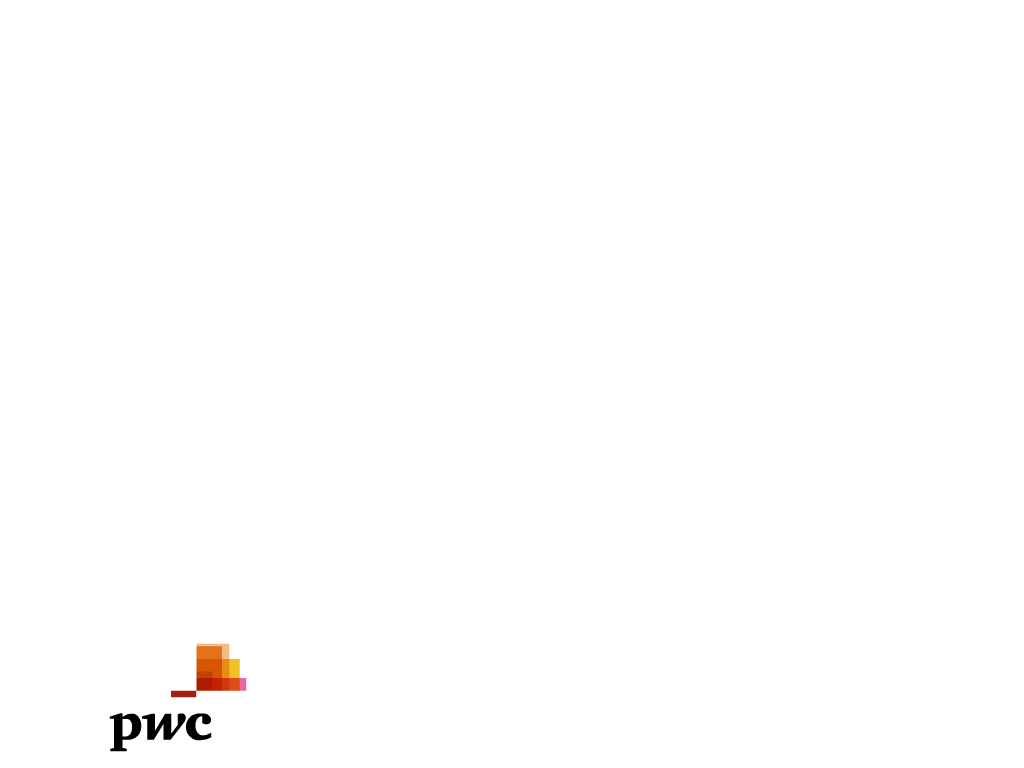 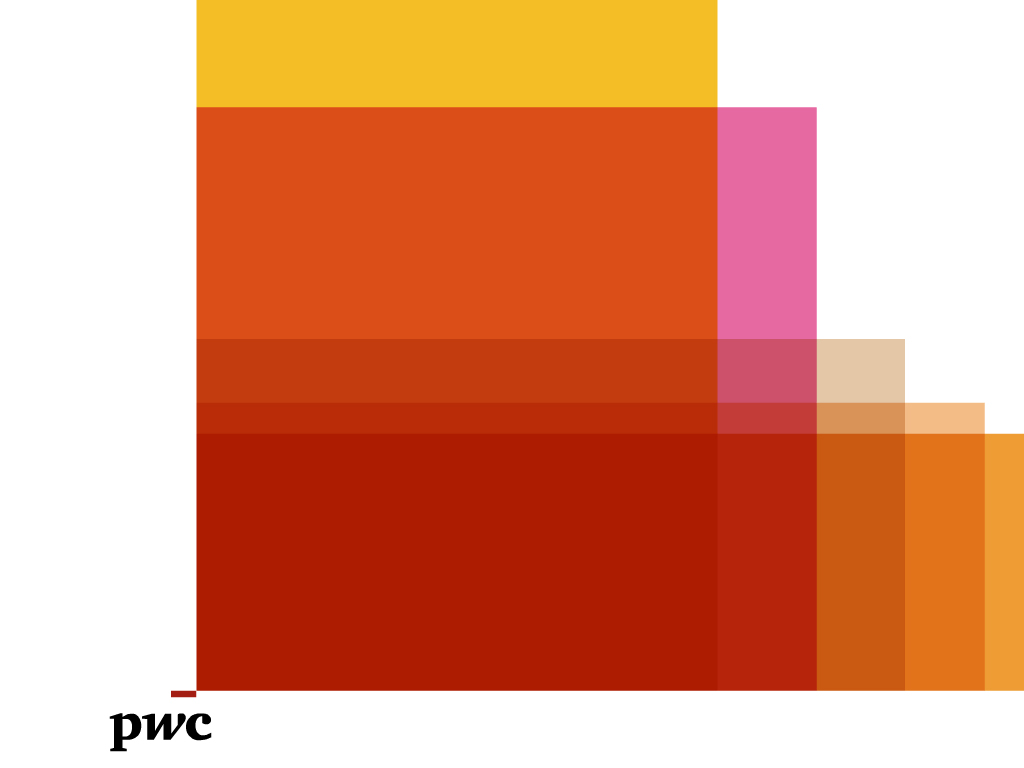 Munkaügyek világa
Hogyan változtak a munkaügyi perek az új felmondási szabályok, illetve gyakorlat következtében?
Dr. Zsédely Márta
ügyvéd, munkajogi szakjogász
Réti, Antall és Társai Ügyvédi Iroda
Győr, 
2016. szeptember 29.
2016. 09. 29.
Réti, Antall és Társai PwC Legal
1
Agenda
2016. 09. 29.
Réti, Antall és Társai Pwc Legal
2
A  munkaviszony megszűnésének, megszüntetésének szabályai 2012. óta
A munkaviszony
MEGSZŰNÉSE

Nincs szükség nyilatkozatra
Objektív körülmények 
Automatikus megszűnés
(pl. munkavállaló halála, a cég törlése, a határozott idejű munkaviszony lejárta, stb.)
MEGSZÜNTETÉSE

Egyik fél nyilatkozata vagy
a felek megállapodása folytán szűnik meg a munkaviszony
(felmondás, közös megegyezés, azonnali hatályú felmondás)
A munkaviszony megszüntetése
AMI VÁLTOZOTT 2012. 07. 01. UTÁN:
új fogalomrendszer
	rendes felmondás         	felmondás
	rendkívüli felmondás         azonnali hatályú felmondás
új felmondási védelmi szabályok és felmondási korlátozások
azonnali hatályú felmondás mint gyűjtőfogalom 
	próbaidő alatti megszüntetés, 
	határozott idejű munkaviszony megszüntetése a hátralévő időre járó távolléti díj 	megfizetése mellett
határozott idejű munkaviszony felmondásának lehetősége
jogellenes munkaviszony megszüntetés jogkövetkezményei
felmondási idő és a végkielégítés számítási alapjára vonatkozóan új szabályok
A határozatlan idejű munkaviszony felmondása I.
alaki követelmények: 	
Írásbeliség (papír, elektronikus dokumentum), indokolási kötelezettség
valóság, okszerűség, világosság követelménye
MK 95. sz. állásfoglalás		
jogorvoslat lehetőségéről kioktatás (opcionális)
Munkáltatói jogkör gyakorlója írja alá – új szabályok az érvénytelenség kiküszöbölésére!
változatlan felmondási indokok:
magatartás, képesség, működési ok
A felmondás indoka később nem változtatható meg, nem terjeszthető ki, még akkor sem, ha a munkavállaló tudhatta, hogy az a valós ok.
módosuló felmondási védelmi esetek 
Nyugdíj előtt álló munkavállaló, kisgyermekes anya a gyermek 3 éves kora előtt
A határozatlan idejű munkaviszony felmondása II.
A felmondás és az azonnali hatályú felmondás érvényesen nem zárható ki a munkaszerződésben. Kivétel:
A felmondás joga legfeljebb egy évre a munkaszerződésben korlátozható – ez az azonnali hatályú felmondás gyakorlásának jogát azonban nem zárja ki!
Felmondási idő alatt azonnali hatályú felmondás közölhető – ebben az esetben a munkaviszony megszüntetésének módja az azonnali hatályú felmondás lesz, a felmondáshoz nem fűződik joghatály.
A felmondási időről és a végkielégítésről történő rendelkezés hiánya nem teszi jogellenessé a felmondást!
A felmondási idő kezdete csak a felmondás közlését követő időpont lehet.
A közlés hatálya – gyakorlati hibák: a másik fél hozzájárulása csak a visszavonáshoz kell, a hatályosuláshoz nem; e-mail útján történő közlés
Az átvétel megtagadása közlésnek minősül.
A felmondási idő és felmentési idő szabályai
A munkavállaló felmondása esetén
A felmondási idő 30 nap– függetlenül a munkaviszony tartamától!
Kivéve: munkaszerződés + KSZ (max. 6 hónap)
A munkáltató felmondása esetén
Legalább 30 nap
A felmondási idő a munkáltatónál munkaviszonyban töltött évek után – sávosan – meghosszabbodik (a törvényes maximális felmondási idő: 90 naptári nap)
Felmentési idő: legalább a felmondási idő fele (legfeljebb két részletben) 
Szabadság csak a felmentési időn kívüli felmondási időre adható ki
A munkaviszonyban töltött idő számítása = végkielégítés szabályai
A munkaviszony megszüntetése a felmondás gyakorlata
változatlan felmondási indokok határozatlan idejű munkaviszony esetén
magatartás, képesség, működési ok
Új generációs felmondási esetkörök: bizalomvesztés, gazdasági érdeksérelem (véleménynyilvánítás, team-munka) személyi összeférhetetlenség, közösségi médiahasználat, titoksértés, stb.
új törvényes felmondási indokok határozott idejű munkaviszony esetén
Végkielégítés jogosultsági köre szűkült
magatartás és szakmai alkalmatlanság esetén nem jár, mégis fizetik.
Felmondási idő és végkielégítés számítása: szűkült a szabályozás
Title
2016. 09. 29.
A közös megegyezés - „a legkisebb kockázat”
Minden típusú munkaviszony és felmondási tilalom esetében is alkalmazható! 
kötelező alakiság: írásban (papíron vagy elektronikus dokumentumban)
kötelező tartalmi elemek (bírói gyakorlat alapján):
valódi és egyértelmű szándék
megszüntetés időpontja
lényeges kérdésekben való közös akarat
egyéb szabályozható kérdések a közös megegyezésben:
felek szabad „üzleti megállapodása” pl. a törvényesnél magasabb végkielégítés, jutalom, stb.
Munkaviszony megszüntetésének napja, utolsó munkanap.
Title
2016. 09. 29.
A közös megegyezés gyakorlati buktatói
Ajánlati kötöttség lejárta (jelenlévő között, távollévők között, visszautasítással, visszavonással)
Lényeges kérdésben való megállapodás hiánya (a bér mindig lényeges!) 
munkabérről (törvényes bérpótlékról) lemondás
Szabadságról való lemondás
 általános joglemondás terjedelme  (FONTOS: jogcímenként!)
versenytilalmi kötelezettség előírása ellenérték nélkül
Megtámadható: 30 nap           6 hónap (+ 15 nap + 30 nap keresetindítás)
Okok: tévedés, megtévesztés, jogellenes fenyegetés (a kényszer kikerült!)
Tévedés miatt nem támadható a közös megegyezés, ha a fél saját tévedését felismerhette vagy kockázatát vállalta (pl. bónusz megváltása)
Title
2016. 09. 29.
Jogellenes munkaviszony megszüntetés esetei
Joggal való visszaélés / rendeltetésellenes joggyakorlás
Egyenlő bánásmód sérelme
A jognyilatkozatot nem az arra jogosult hozta / nem hagyta jóvá (alaki)
A közös megegyezést a munkavállaló sikeresen megtámadja
A megszüntető nyilatkozat nem minősül írásbelinek
Nincs indokolás, ill. az indokolás nem valós, világos, okszerű
Védett munkavállaló esetén az indokolásban nincs megelőző vizsgálat 
A felmondás felmondási tilalomba ütközik
Csoportos létszámcsökkentés esetén hiányzik az előzetes tájékoztatás
Azonnali hatályú felmondás szubjektív határidejének lejárta, az indokolás elégtelensége
Próbaidő alatti felmondás közlése a próbaidő lejártát követően
Munkavállalói képviselő jogviszonyának megszüntetése hozzájárulás nélkül
Réti, Antall és Társai Pwc Legal
2016. 09. 29.
11
Mely esetkörök nem vezetnek jogellenességhez?
Ha a munkáltató tévesen állapítja meg a felmondási időt,
Ha a munkáltató nem fizeti ki a jogos járandóságokat,
Ha a munkáltató nem adja ki a kilépési dokumentumokat,
Ha nincs jogorvoslati kioktatás a felmondásban,
Ha a felmondás indokolásában helytelen a törvényi hivatkozás
Réti, Antall és Társai Pwc Legal
2016. 09. 29.
12
A munkaügyi perek gyakorlataa jogellenes megszüntetés következményei
A munkaviszony a jogellenes jognyilatkozat napján szűnik meg!
Elsődlegesen:  Kártérítés vagy kompenzációs átalány!
elmaradt jövedelem, max. 12 havi távolléti díj erejéig
egyéb kárigény
végkielégítés 
kárenyhítési kötelezettség a munkavállaló részéről
Kamat a jognyilatkozat közlésétől jár!

Másodlagosan: eredeti munkakörbe történő visszahelyezés
(egyenlő bánásmód sérelme, szakszervezeti tisztségviselő védelme, munkavállalói képviselő védelme, felmondási védelem megsértése esetén és a közös megegyezés sikeres megtámadásakor)
Kártérítési igény (elmaradt jövedelem – nincs felső korlát)
Réti, Antall és Társai Pwc Legal
2016. 09. 29.
13
3/2014. (III. 31.) KMK véleményA jogellenes megszüntetés következményeiről
Az általános kártérítési felelősség szabályai irányadóak (Mt. XIII. fej.) 
Az összegszerű kereseti kérelemmel szemben támasztott követelmények:
I. 12 havi bruttó távolléti díj az elmaradt jövedelem felső határa (nem önálló jogcím) – ebbe minden jogcímnek bele kell férnie!
II. elmaradt jövedelem számítása jogcímenként, összegenként :
munkaviszony körébe tartozó rendszeres jövedelem (bér, cafeteria)
munkaviszonyon kívüli rendszeres jövedelem (megbízási díj)
III. Bizonyítási teher a munkavállalón, de a munkáltató kötelezhető adatok, számítások szolgáltatására 
IV. Megkereshető jövedelem szembeállítása az elmaradt jövedelemmel (jogcímenként: bér – bér, cafeteria – cafeteria)
Réti, Antall és Társai Pwc Legal
2016. 09. 29.
14
3/2014. (III. 31.) KMK véleményA jogellenes megszüntetés következményeiről
V. Az adószabályok a „munkaügyi jogvita keretein kívül esnek” – főszabály szerint az elmaradt bér bruttó jövedelem, de a 12 havi bruttó béren belül az egyes jogcímeket adózás szempontjából a munkavállaló a számára legoptimálisabban állíthatja össze. 
VI. Az egyes bruttó összegekből a munkavállalót terhelő társadalombiztosítási járulékokat (18,5%) le kell vonni, mert a jövedelmet pótló kártérítés járulékmentes – (de 27% eho!) 
VII. Kárenyhítési kötelezettség – bizonyítási teher a munkavállalón
VIII. Végkielégítés
Kompenzációs átalány
Felmondási időre jutó távolléti díj + végkielégítés (ha felmondáskor nem került kifizetésre az Mt. 77.§ (5) b) alapján vagy nem felmondással szűnt meg a jogviszony)
Réti, Antall és Társai Pwc Legal
2016. 09. 29.
15
4/2013. (IX. 23.) KMK véleményA munkajogi igényérvényesítésről
Keresetindítási határidők: 
Munkáltatói megszüntetés esetén: közlés + 30 nap
Közös megegyezés: megtámadás + 15 + 30 nap
Munkavállalói megszüntetés (40.§, 78.§) esetén: 3 év
Jogellenes munkavállalói megszüntetés esetén fizetési felszólítást adhat ki a munkáltató – jogorvoslat 30 nap
Munkaügyi per előtti egyeztetés – nem számít bele a határidőbe!
Munkaviszony munkáltatói általi felszámolása – mikor szűnik meg?
Jogorvoslati kioktatás csak a 3 évnél kevesebb igényérvényesítésre vonatkozik, és csak egyoldalú jognyilatkozatokra.
Réti, Antall és Társai Pwc Legal
2016. 09. 29.
16
Kártérítés a jogellenes megszüntetés eseténa SÉRELEMDÍJ
Sérelemdíj
Objektív szankció, a jogsértés tényén kívül további hátrány bekövetkeztének bizonyítása nem szükséges
Önmagában a jogellenes munkaviszony megszüntetése nem eredményez sérelemdíjat – ehhez többlet tényállási elem kell:
Élet, testi épség, egészség sérelme, emberi méltóság sérelme, magánélet sérelme, jóhírnév sérelme, képmáshoz való jog sérelme, egyenlő bánásmód sérelme, stb. 
Bírósági mérlegelés: jogsértés súlya, ismétlődő jellege, felróhatóság mértéke, a jogsértés hatása – nem jövedelempótló kártérítés!
Bírósági hatáskör – a  munkaügyi bíróság csak sérelemdíj esetén!
Réti, Antall és Társai Pwc Legal
2016. 09. 29.
17
Munkaügyi perek tendenciája 2011-2015
Továbbra is hiányzik a közvetítés (mediáció) és a békéltetés 
Drasztikusan csökkentek a perek az utóbbi 10 évben (forrás: KSH)
Réti, Antall és Társai Pwc Legal
2016. 09. 29.
18
A munkaügyi perek gyakorlata
Visszaszorultak a munkaviszony helyreállítása iránti perek 		(okok: egyenlő bánásmód, felmondási tilalom)
Tipikus munkavállalói hibák:
Továbbra is átalány-kárként kérik a 12 havi távolléti díjat
Nincs bizonyítva a kárenyhítési kötelezettség

Tipikus munkáltatói hibák: 
Vitatják a keresetet jogalapjában, de az összegszerűséget nem
„Megéri” a jogellenes felmondás a munkáltatóknak – elismerés az első tárgyaláson. Kockázat: utóbb is indítható a bérkülönbözet iránti igény a 12 havi távolléti díj erejéig
Réti, Antall és Társai Pwc Legal
2016. 09. 29.
19
Köszönöm a figyelmet!Dr. Zsédely MártaügyvédRéti, Antall és Társai Ügyvédi IrodaTelefon: +36 1 461 9798marta.zsedely@hu.pwclegal.com
WARNING: The following disclaimer and copyright notices must be customised for your local territory - if you need assistance with appropriate wording, contact your local Risk Management or Office of General Counsel.
This publication has been prepared for general guidance on matters of interest only, and does not constitute professional advice. You should not act upon the information contained in this publication without obtaining specific professional advice. No representation or warranty (express or implied) is given as to the accuracy or completeness of the information contained in this publication, and, to the extent permitted by law, [insert legal name of the PwC firm], its members, employees and agents do not accept or assume any liability, responsibility or duty of care for any consequences of you or anyone else acting, or refraining to act, in reliance on the information contained in this publication or for any decision based on it. © 2013 [insert legal name of the PwC firm]. All rights reserved. In this document, “PwC” refers to [insert legal name of the PwC firm] which is a member firm of PricewaterhouseCoopers International Limited, each member firm of which is a separate legal entity.